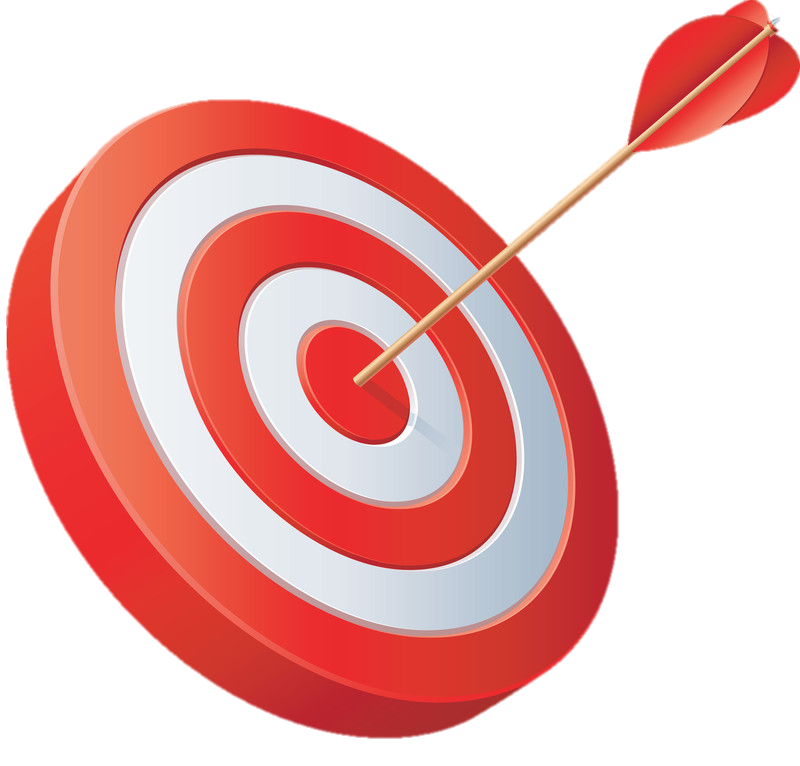 Targeted Therapies:The Cancer Revolution
Implications in Hospice Patients
[Speaker Notes: Good morning ladies and gentleman. Thank you for the kind introduction. It is my pleasure and honor to be presenting to this audience. I have been assigned the task of reviewing the huge influx of targeted therapies that have been approved in the last 8-10 years which has not only caused some distress to the general medical community but has overwhelmed oncologists as well. Getting impossible to keep up with this avalanche of new agents that get approved almost on a daily basis Initially I wondered how I can integrate this talk in a Hospice meeting but I soon realized that this may be very timely. These treatments are making many cancers a chronic disease like Diabetes or Hypertension the hospice medical directors will come across these names as they admit patients for diseases like end stage COPD or CHF. 
 In the time allotted I can probably just scratch the surface but will try to do the best to give a working knowledge to the Hospice personnel]
2
Cancer Trajectory
A
Functional Status
Time
Cancer
[Speaker Notes: What is important to understand that we cannot lump all cancers together. CML, CLL breast cancer, prostate cancer, give example of Privett]
3
Cancer Trajectory
A
Functional Status
Time
Cancer
[Speaker Notes: What is important to understand that we cannot lump all cancers together. CML, CLL breast cancer, prostate cancer, give example of Privett]
4
Objectives
Review mechanism of action of targeted therapies- 
     The Basics – Targeted therapies 101
Discuss diseases with greatest impact on outcome with targeted therapies
Discuss side effects of these agent, as it relates to Hospice physicians
Discuss checkpoint inhibitors- Immunotherapy
CART cell
5
Drugs with Major Impact
Imatinib for CML

Transtuzumab for HER-2 positive breast cancer

Rituximab for B-cell malignancies
6
Diseases impacted by targeted therapies
CML, 
Lymphomas/ CLL
Breast cancer
Colon cancer
Kidney cancer
Lung cancer
7
Cancer treatments
[Speaker Notes: Now scientists are figuring out the molecular pathways. We are finding out what makes the cancer cells tick. We are blocking these pathways. These treatments are attacking the cancer cell but in most part not the rest of the body. They are more effective, less toxic and the effects are more durable]
8
Chemotherapy
[Speaker Notes: Alk agents- cyclophoamamide, Busulfan, chlorambucil, bendamustine
Antimetabolites- 5 flourouracil, capecitabine fludarabine, gemcitabine pemetrexed
Topoisomerase inhibitors, Irinotecan, topotecan, etoposide teniposide
Microtubule  Taxanes, vinca alkaloids like VCR, Vinblastine]
9
[Speaker Notes: Tkis, EGFR inhibitors, MToR inhibitors , Pi3 kinase inhibitors, hedgehog inhibitors, angiogenesis inhibitors]
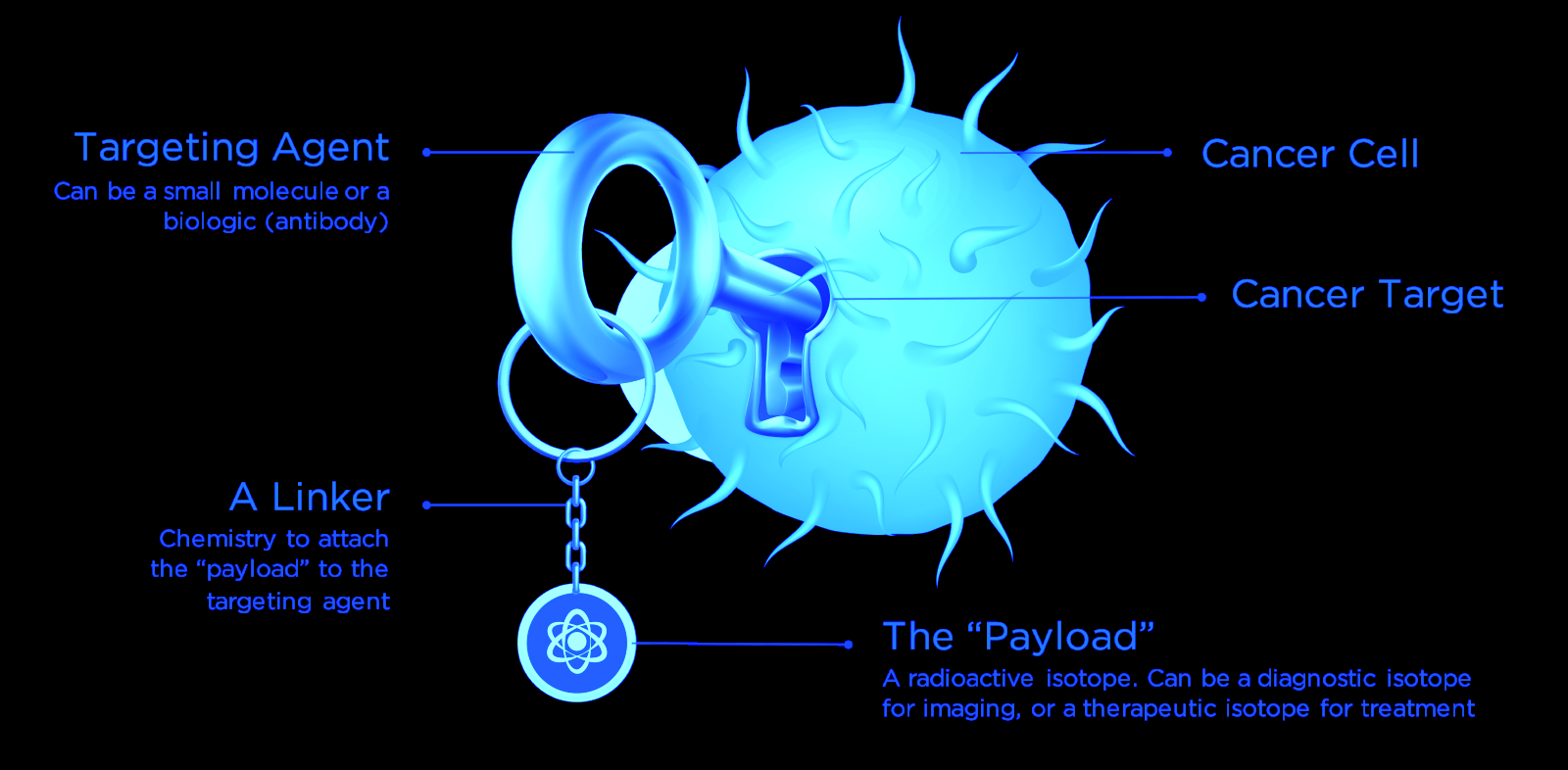 12
Radio-immuno-conjugates
13
Ibritumomab Tiuxetin - Zevalin
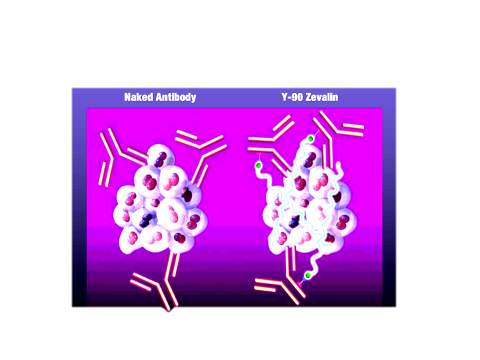 14
Targeted agents with a linker
Targeted agent conjugated with chemotherapeutic agent

TDM-1 – Ado-Transtuzumab- HER-2 target linked to Mtansine
Brentuximab CD30 targeted agent linked to a microtubule.
 Hodgkin’s lymphoma
Anaplastic large cell Lymphoma

Targeted agent conjugated to a radioisotope

Ibritumomab Tiuxetin (Zevalin) radio-isotope linked to Rituxan
Low grade lymphomas
15
Targeted therapies
Small molecule
Imatinib - Gleevec
Sunitinib - Sutent
Sorafenib - Nexavar 
Pazopinib - Votrient
Ibrutinib – Imbruvica

Antibody therapy
Rituximab - Rituxan
Transtuzumab - Herceptin
Bevacuzumab  - Avastin
16
Targeted therapies
Tyrosine Kinase inhibitors
Imatinib - Gleevec
Sunitinib - Sutent
Sorafenib - Nexavar 
Pazopinib - Votrient
Ibrutinib – Imbruvica

Pi-3 Kinase inhibitors
Idealalisib
Copanlisib
17
Targeted therapies
Hedgehog inhibitors
Vismodegib
Sonidegib
 	MToR inhibitors
Everolimus
Temsirolimus
Antibody therapy
Rituximab - Rituxan
Transtuzumab - Herceptin
Bevacuzumab  - Avastin
[Speaker Notes: Obinotuzumab, Transtuzumab,           Mumabs- Panitumumab, Ililumumab]
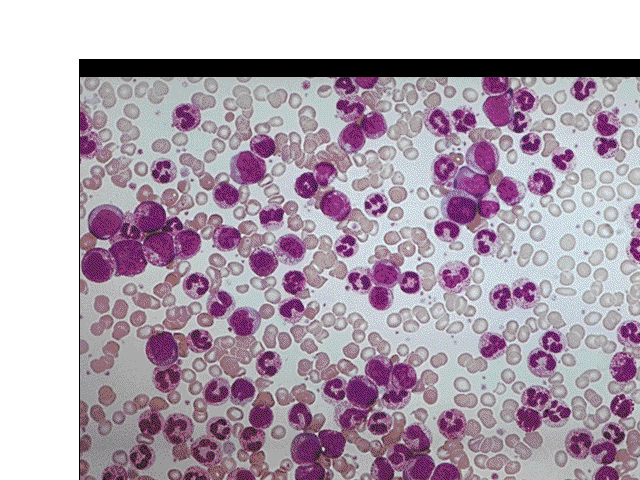 Targeted Therapies
Chronic Myeloid Leukemia
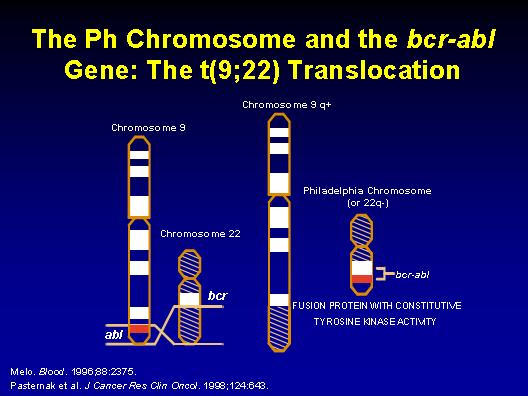 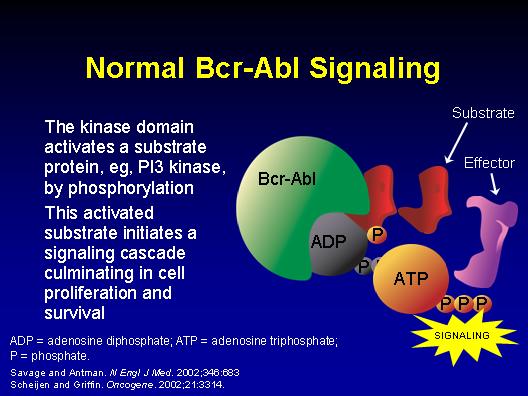 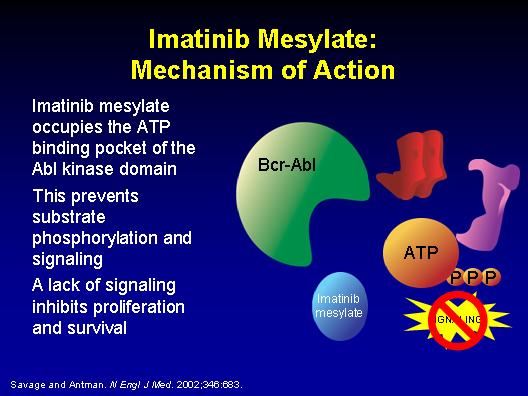 2000:Imatinib
Timeline of CML
1990:Transplant
1980: Interferon
1970:Hydroxyurea
1960: Busulphan
1950: Splenic Irradiation
More than 90% surviving after 60 months
8-10 years
Only potentially curative option
6-7 years
41/2 years
4 years
3 years
Year
Total
Dead
Imatinib
276
14
1990-2000
960
357
1982-1989
365
266
1975-1981
132
127
1965-1975
123
122
Survival in Early Chronic-Phase CML
1.0
0.8
90%
0.6
Proportion Surviving
0.4
0.2
0.0
0
3
6
9
12
15
Years From Referral
The University of Texas M. D. Anderson Cancer Center database.
[Speaker Notes: CML, chronic myeloid leukemia.

Data from the University of Texas M. D. Anderson Cancer Center in Houston show gradual, incremental changes in the proportion of patients who received SCT or interferon alfa therapy surviving over the years from the time of referral. By comparison, the proportion of patients who received imatinib therapy was 90%, despite the short follow-up period.]
25
CML targeted therapies
Imatinib – Gleevec

Dasatinib (Sprycel)

Nilotinib (Tasigna)

Ponatinib (Iclusig)

Bosutinib (Bosulif)
[Speaker Notes: T 315I]
26
Side Effects of selective TKIs
Imatinib- 
Nausea, abdominal pain, Diarrhea, peripheral edema, anemia
 
Dasatinib-
Pleural effusion, CHF, pericardial effusion, 

Nilotinib –
 IHD, edema, PAD, pericardial effusion QT prolonged, death 0.4%

Ponatinib- 
IHD, Arrythmias, PAD, edema, rash,  intestinal perforation

Bosutinib-
Rash, diarrhea, vomiting abdominal pain
[Speaker Notes: T315I]
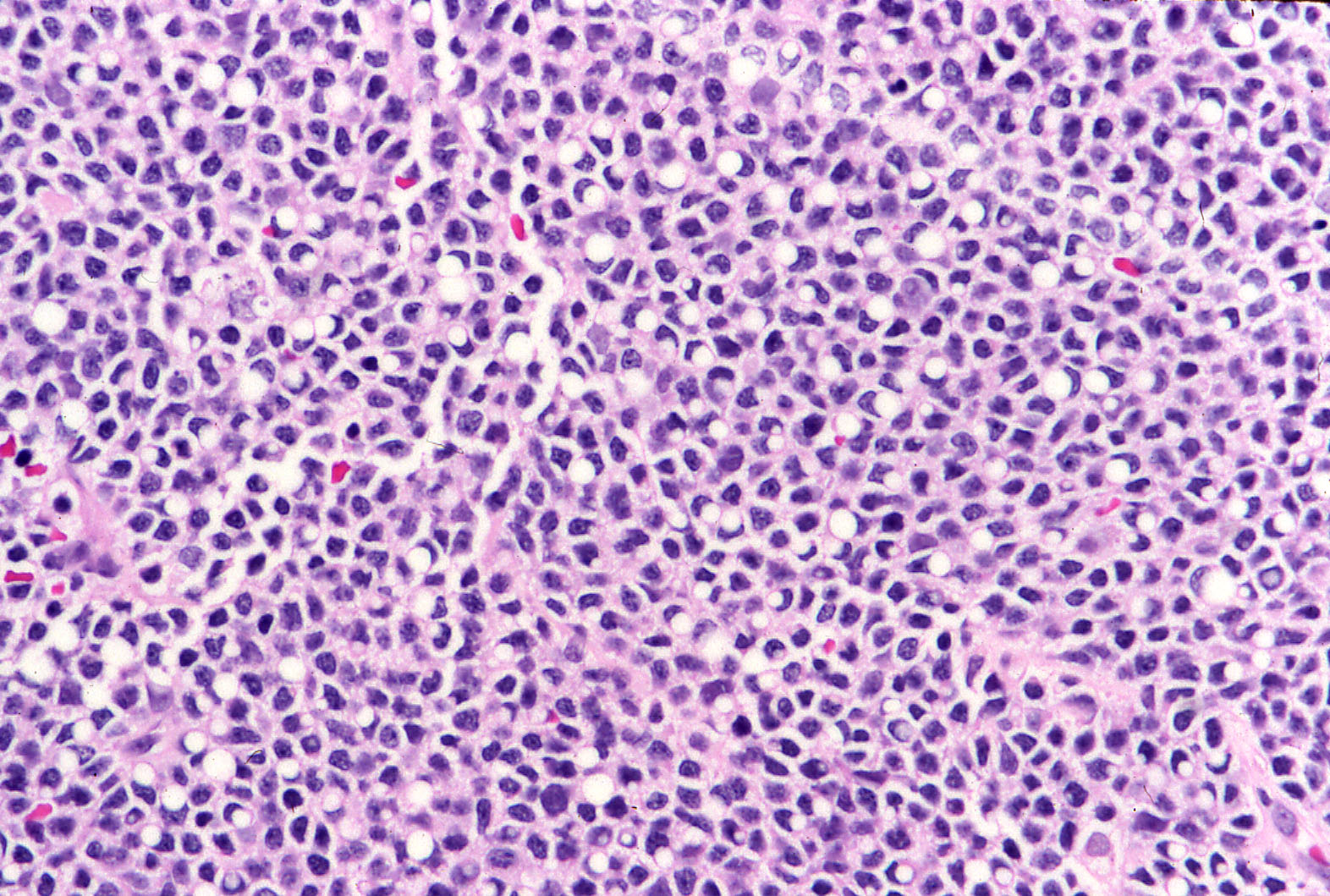 Targeted Therapies
B-cell Malignancies
Lymphomas CLL
ONTAK®
(denileukin diftitox)
Lymphocide®
(epratuzumab)
Rituxan®
(rituximab)

Gazyva
Obinotuzumab

Zevalin®
(90Y- Ibritumomab)
Campath®
(alemtuzumab)
Targeted Therapies In Lymphomas and CLL
IL-2 Receptor
(CD25, CD122, CD132)
CD22
CD20
CD44
HLA-DR
CD52
CXCR4
Hulkkonen. Leukemia. 2002;16:178; Tsilivakos. Leukemia. 1994;8:1571;
Rosolen. Blood. 1989;73:1968; Nakase. Leukemia Res. 1994;18:855.
Improving Survival of Follicular NHL: Impact of Antibody-Based Therapy
OS by Treatment
100
1990s-2000s
80
60
1990s
Overall Survival (%)
40
1980s
4-Year
                                             N	              Death          Estimate
CHOP + Mab	      179	                18	91%
ProMace		      425	               189	79%
CHOP           	      356	               226                69%
20
0
10
4
6
8
0
2
Years After Registration
Reprinted with permission. © 2008 American Society of Clinical Oncology. All rights reserved. Fisher RI, et al. J Clin Oncol. 2005; 23:8447-8452.
Treatment of aggressive NHL
CHOP      

 CYTOXAN          750 mg/m2  DAY 1
 DOXORUBICIN  50mg/m2 DAY 1
 VINCRISTINE      1.4mg/m2 mg DAY 1
 PREDNISONE    100mg /day 1- 5
National High Priority Lymphoma Study- S8516
100
CHOP
m-BACOD
80
ProMACE-CytaBOM
MACOP-B
60
Patients (%)
40
20
0
0
1
2
3
4
5
6
Year
Adapted from Fisher. N Engl J Med. 1993;328:1002.
CHOP ± Rituximab in DLBCL: 7-Yr Survival Results
OS (N = 399)
1
CHOP
0.8
R-CHOP
0.6
Survival Probability
0.4
0.2
P = .0004
0
*P < .05 (multivariate analysis).
0
8
1
3
5
7
6
2
4
Years
Coiffier B, et al. ASCO 2007. Abstract 8009.
[Speaker Notes: CHOP, cyclophosphamide, doxorubicin, vincristine, prednisone; DLBCL, diffuse large B-cell lymphoma; LDH, lactate dehydrogenase; OS, overall survival; R-CHOP, rituximab, cyclophosphamide, doxorubicin, vincristine, prednisone.
 
The benefit of chemoimmunotherapy over chemotherapy held with subsequent follow-up of the GELA LNH-98.5 study. These results were published and presented by the group from France. Shown here are the 7-year survival data from the GELA trial, demonstrating continued benefit of R-CHOP over CHOP chemotherapy.]
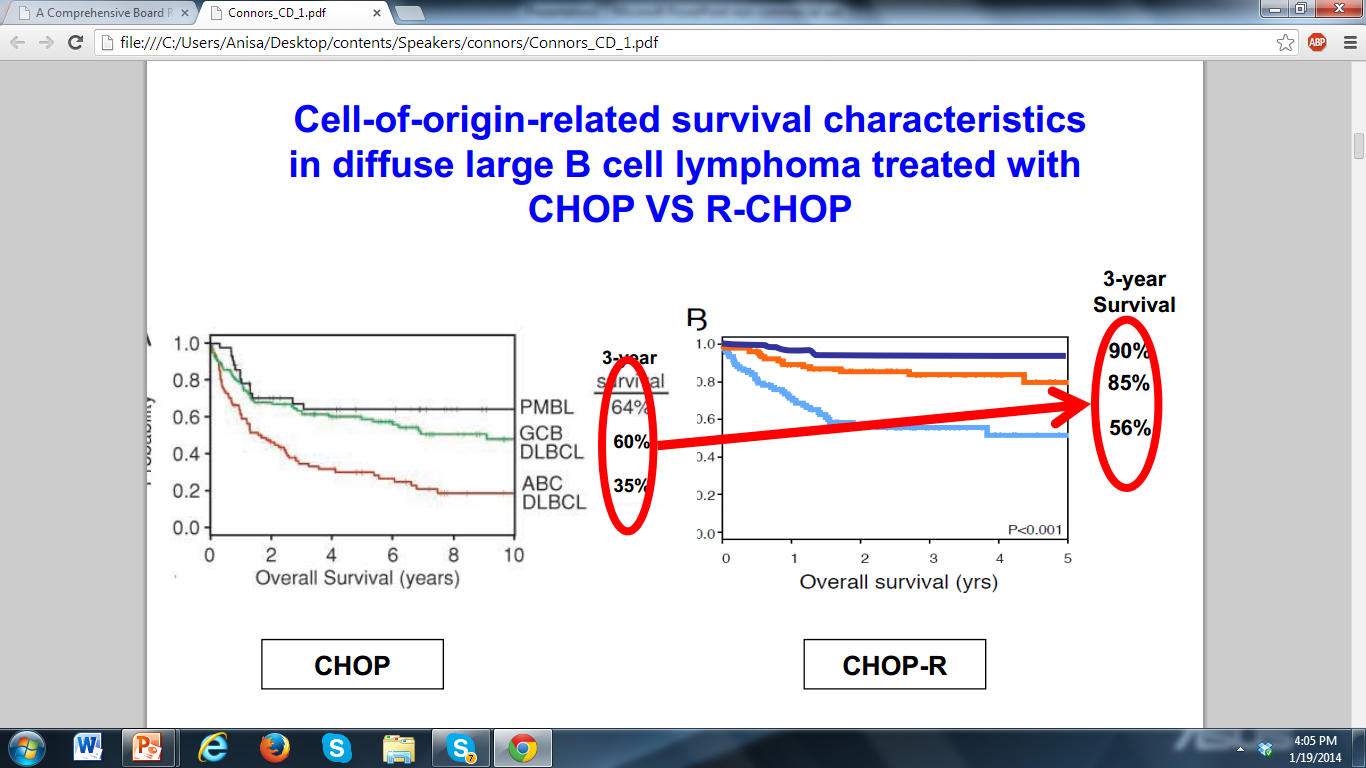 Side effects of Rituximab
Need to check for Hep-B as it can reactivate hepatitis
Serious allergic reactions
Rash, skin peeling, mouth ulcer
Low wbc counts- increased risk of infections
Tumor Lysis syndrome
Nausea, vomiting fatigue
Cardiac, kidney, stomach issues
Progressive multifocal leukoencephalopathy
35
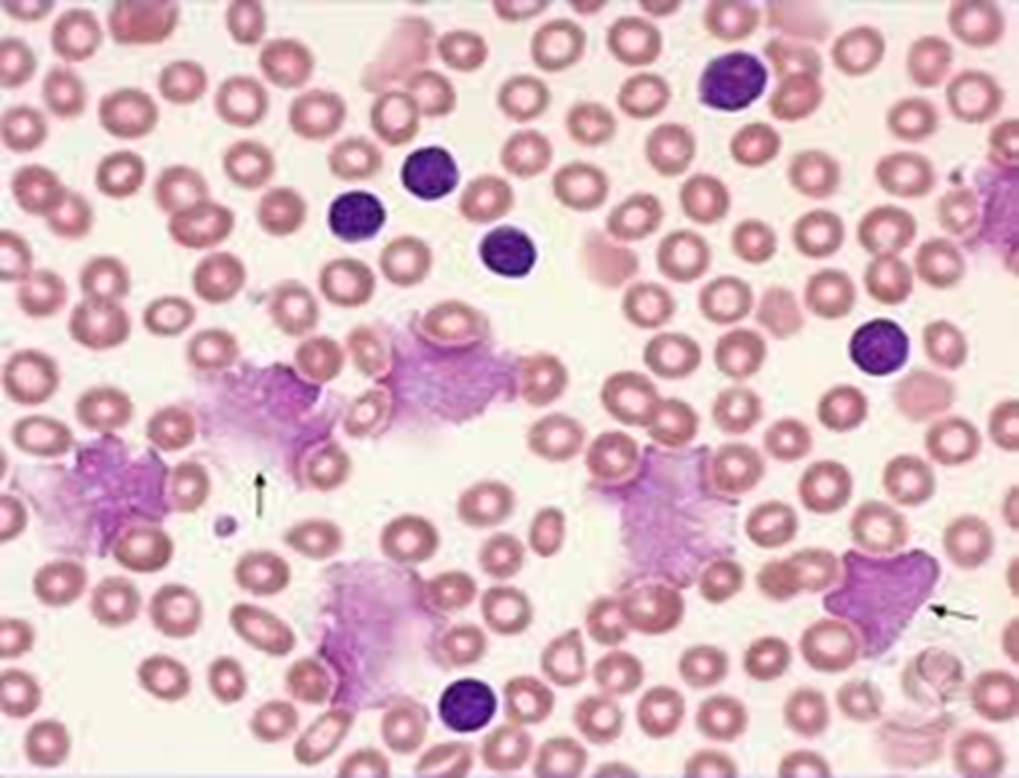 Targeted Therapies
CLL
36
CLL- Diagnosis
Massive lymphadenopathy

Axillary  lymphadenopathy
37
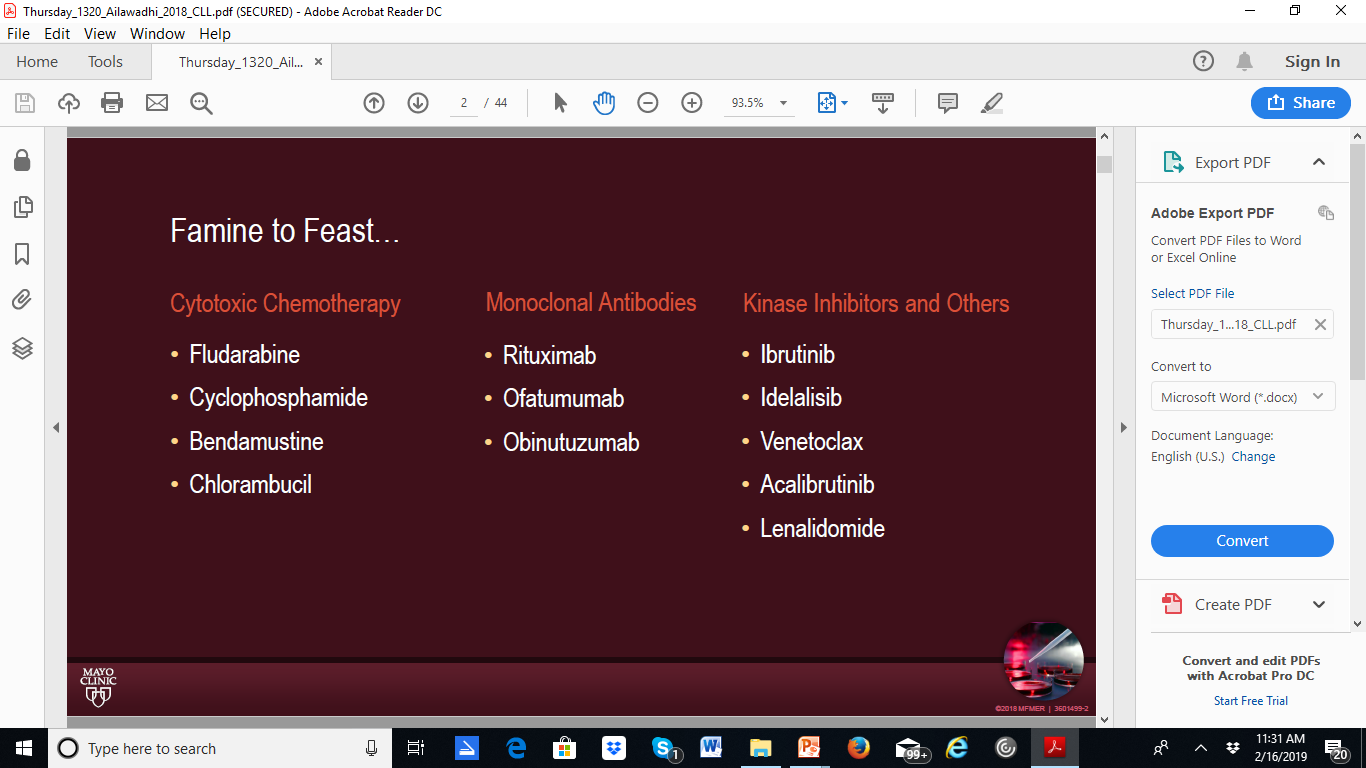 CLL11 Trial: Obinotuzumab PFSHead-to-Head Comparison
Obinutuzumab-chlorambucilRituximab-chlorambucil
1.0
Stratified HR: 0.39(95% CI: 0.31-0.49;P < .0001)
0.9
0.8
0.7
0.6
Probability of PFS
0.5
0.4
0.3
0.2
0.1
26.7
15.2
0
0
3
6
9
12
15
18
21
24
27
30
33
36
39
Mos.
Goede V, et al. N Engl J Med. 2014;[Epub ahead of print].
[Speaker Notes: PFS, progression-free survival.]
39
BTK Inhibitor
Burger JA et al N Engl J Med 2015; 373: 2425-2437
40
Side effects of BTK Inhibitors- Ibrutinib
Bleeding- Gi bleeding, Hematuria, post procedural hemorrhage
Cardiac arrythmias- Atrial fibrillation
Infections, PML, PJP have occurred
Rebound elevation of WBC count
HTN, tumor lysis, embryo-fetal toxicity
Cytopenias, nausea, fatigue, musculoskeletal pain
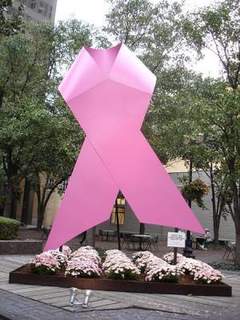 Targeted Therapies
Breast Cancer
Current Clinical Subtypes in Breast Cancer
44
Targeted therapy
Selective estrogen receptor modulators – SERM’s
Tamoxifen  (Nolvadex)
Raloxifene  (Avista)
Fulvestrant (Faslodex)  SERD

Aromatase inhibitors
Anastrozole ( Arimidex)
Letrozole ( femara )
Exemestane ( Aromasin)
45
Side effects of SERM’s and AI’s
SERM’s
Hot flashes
Vaginal dryness
Thromboembolism
Uterine cancer
Mood swings
AI’s
Osteopenia/osteoporosis
Arthralgias
hyperlidemia
CDK 4/6 Regulates G1S Cell Cycle Progression
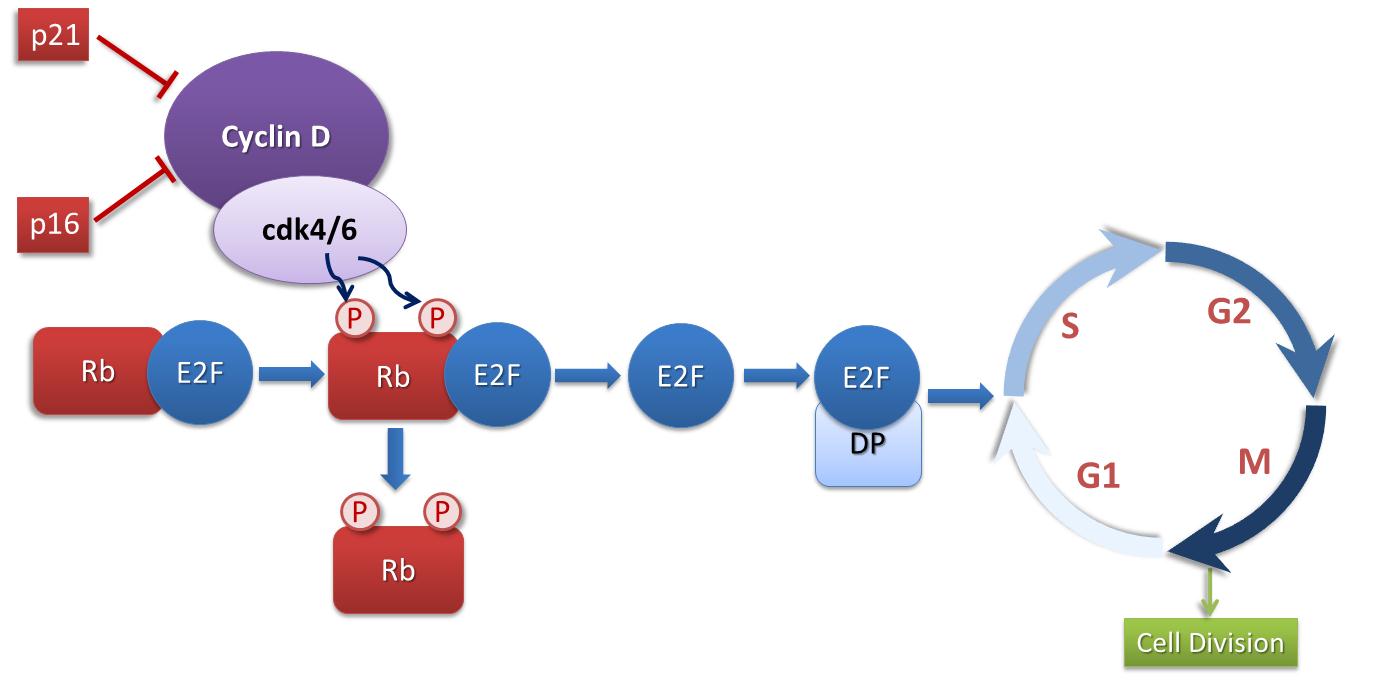 Palbociclib
Abemaciclib
Ribociclib
CDK 4/6, cyclin-dependent kinase 4/6; M, mitosis; Rb, retinoblastoma.
Adapted from Finn et al, Breast Cancer Res. 2016; DOI: 10.1186/s13058-015-0661-5.
[Speaker Notes: Finn RS, Aleshin A, Slamon DJ, et al. Targeting the cyclin-dependent kinases (CDK) 4/6 in estrogen receptor-positive breast cancers. Breast Cancer Res. 2016; DOI: 10.1186/s13058-015-0661-5.

CDK4/CDK6 phosphorylates Rb, which lifts pRb’s transcriptional repression of E2F, resulting in transcription of S-phase–specific target genes. 

The cyclin D/cyclin-dependent kinase 4/6/retinoblastoma pathway and the cell cycle. The mammalian cell cycle is tightly regulated. In the context of breast cancer, both steroid and peptide growth factors drive proliferation through cyclin D/CDK 4/6 activation. This results in the hyperphosporylation of pRb as G1 progresses. When retinoblastoma protein (pRb) is hyper-phosphorylated, the transcription factor E2F is released and the cell cycle progresses through S phase. Small molecule kinase inhibitors of CDK 4/6 aim to block the hyper-phosphorylation of pRb inducing a G1 arrest and preventing proliferation.]
47
CDK 4/6 inhibitors
Palbociclib – Ibrance
Neutropenia, fatigue, nausea
Ribociclib
Neutropenia, QT prolongation
Abemaciclib
CNS penetration, less neutropenia, diarrhea

M-ToR Inhibitor
Everolimus- Mucositis, Pneumonitis
PFS: Investigator-Assessed (ITT Population)
March 2017: Palbociclib received regular FDA approval for HR+/HER2- advanced or metastatic breast cancer in combination with an aromatase inhibitor as initial endocrine based therapy in postmenopausal women
100
75
50
Letrozole +Palb
25
Progression-Free Survival, %
Letrozols + placebo
0
0
3
6
9
12
15
18
21
24
27
30
33
Finn RS, Martin M, Rugo HS, et al J Clin Oncol 2016;34: abs 507
ITT, intention to treat; LET, letrozole; NR, not reached; PAL, palbociclib; PCB, placebo; PFS, progression-free survival.
Finn et al. J Clin Oncol. 2016;34: abstract 507.
Time, mo.
[Speaker Notes: Finn RS, Martin M, Rugo HS, et al. PALOMA-2: Primary results from a phase III trial of palbociclib (P) with letrozole (L) compared with letrozole alone in postmenopausal women with ER+/HER2– advanced breast cancer (ABC). J Clin Oncol. 2016;34: abstract 507.

Palbociclib combined with letrozole significantly improved median PFS compared with placebo plus letrozole as first-line therapy in women with ER+/HER2- advanced breast cancer
>10 month improvement in median PFS was observed
Clinical benefit from palbociclib was also demonstrated across all pre-specified subgroups
These data confirm PALOMA-1 results and represent the longest front-line improvement in median PFS seen to date in women with advanced ER+ breast cancer]
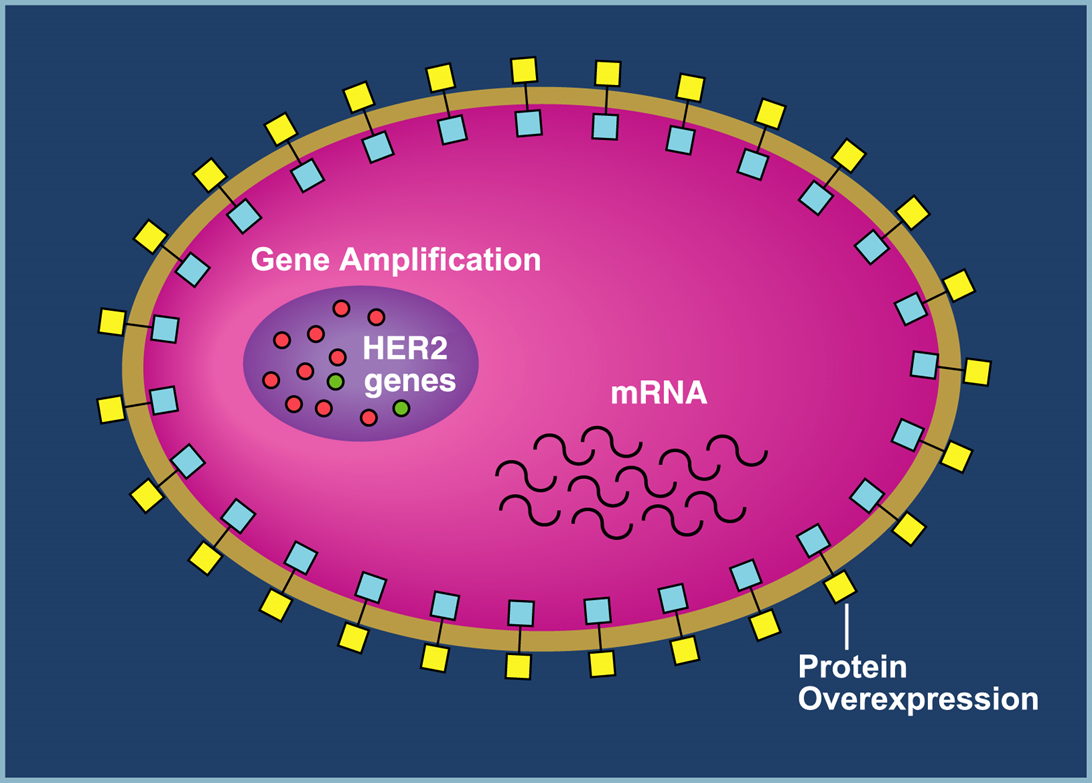 Targeted Therapies
HER-2 Positive Disease
50
HER-2 positive breast cancer
51
HER-2 signaling pathway
52
Transtuzumab, Pertuzumab
53
Small Molecules Lapatinib, Neratinib
54
Ado-Transtuzumab- TDM-1
B31/N9831: Transtuzumab + Chemo (DFS)
100
ACTH
87%
90
85%
ACT
80
75%
67%
70
n	Events
ACT	1679		261
ACTH	1672		134
60
HR = 0.48; P < .0001
50
0
1
2
3
4
5
Years From Randomization
Romond EH et al. ASCO 2005. Oral presentation; Romond EH et al. N Engl J Med. 2005;353:1673-1684.
[Speaker Notes: Disease-free survival (DFS) was significantly longer in the AC→TH (trastuzumab) group compared to the AC→T (control) group (hazard ratio [HR] = 0.48; P <.0001) with 134 events in the AC→TH (trastuzumab) group versus 261 events in the AC→T (control) group.1,2
At 3 years, the percentage of patients alive and disease-free was 87% in the AC→TH (trastuzumab) group versus 75% in the AC→T (control) group, an absolute difference of 12%. 
At 4 years, the absolute difference was greater than 3 years at 18%. The percentage of patients alive and disease-free was 85% in the AC→TH (trastuzumab) group versus 67% in the AC→T (control group).

References
1.	Romond EH, Perez EA, Bryant J, et al. Doxorubicin and cyclophosphamide followed by paclitaxel with or without trastuzumab as adjuvant therapy for patients with HER-2 positive operable breast cancer. Combined analysis of NSABP-B31/NCCTG-N9831. American Society of Clinical Oncology 41st Annual Meeting; May 13-17, 2005; Orlando, Fla. Oral presentation.
2.	Romond EH, Perez EA, Bryant J, et al. Trastuzumab plus adjuvant chemotherapy for operable HER2-positive breast cancer. N Engl J Med. 2005;353:1673-1684.]
56
HER-2 targeted therapies
Monoclonal antibodies
Transtuzumab Herceptin
Pertuzumab Perjeta

Monoclonal antibodies linked to chemotherapy
TDM-1 Ado-Transtuzumab

Small molecules
Lapatinib
Neratinib
57
HER-2 directed therapies
90% of patients with HER-2 positive disease died in the past
Now 90% of patients are living or are cured

HER-2 positivity has gone from worst to best
New staging system downstaging HER-2 positive disease because of the good prognosis
58
Side effects of HER-2 directed therapies
Serious 
Cardiac toxicity
Respiratory toxicity
Infusion reactions
Common side effects
Nausea, vomiting headache
Body pain, weakness, rash
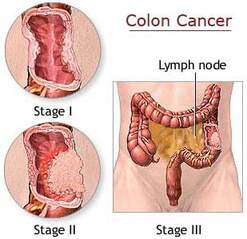 Targeted Therapies
Colon Cancer
Apoptosis Resistance
Transcription
Proliferation
EGF Pathway
EGFR
Shc
Grb2
Sos-1
PI3K
Ras
MEKK-1
Raf
AKT
MEK
MKK-7
mTOR
ERK
JNK
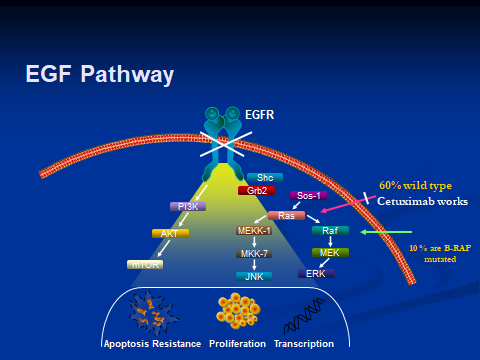 Bevacizumab
VEGF
P
P
P
P
Targeting VEGF:The Bevacizumab Story
66
Targeted therapies for colon cancer
KRAS wildtype
--  Cetuximab
Panitumumab

BRAF mutation
Vemurefenib

VEGF inhibitor
Bevacuzumab (Avastin)

Multitargeted inhibitor
regorefenib
67
Side effects of EGFR directed therapies
Cetuximab
Anaphylactic reaction
Rash- acneform eruption
Chest pain, wheezing , shortness of breath
Redness or crusting around hair follicles
Panitumumab 
Less anaphylaxis
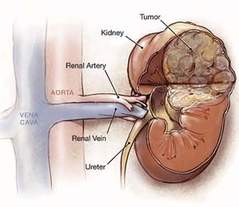 Targeted therapies
Kidney Cancer
Renal Cell Carcinoma
HIF
VHL GENE
Temsirolimus
Everolimus
=
Bevacizumab
VEGF
PDGF
TGF
Sunitinib & Sorafenib, Pazopanib, Axitinib
Cabozentanib, Lenvatinib,
Therapeutic Inhibition of VEGF in RCC
Binding antibodies to the VEGF protein
Bevacizumab

VEGFR inhibitors
Sunitinib, Sorafenib, Pazopinib, Axitinib
Cabozentenib, Lenvatinib

MTOR Inhibitors
Temsirolimus  Inhibits HIF directly
Everolimus
71
Side effects of non-selective TKI’s
Hypertension
Fatigue, asthenia
Hand/foot syndrome/ Rash
Diarrhea
Nausea vomiting
Taste changes
Bowel perforation
Thrombo-embolic phenomenon
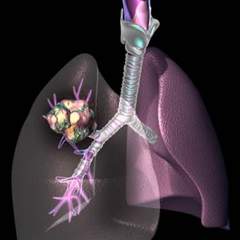 Targeted Therapies
Non-Small Cell Lung Cancer
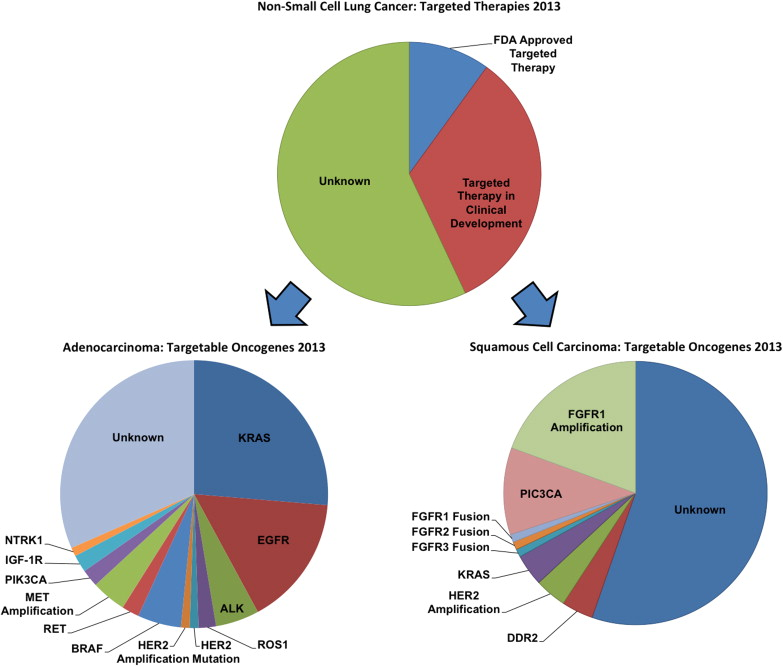 74
Targets for NSCLC
EGFR -10-15% -  Erlotinib, Gefitinib, Afatinib, Osimertanib
EML/ALK  2-3 % - Crizotinib, Ceritinib, Alectinib, Brigatinib
ROS-1 -1-2% - Crizotinib
Splicing 14 mutation (1-2%) – Crizotinib
BRAF – (1-2%) Trametenib + Dabrefinib, Vemurafenib
HER-2 – (1-2%) Lapatinib ( HER-2 insertion 19 del, not HER-2 amplified)
RET – (2-3%)-  MEK inhibitors- Cabozentenib, Vandetenib
NTRK 1- (1-2%) Larotrectinib
PDL-1 – Immunotherapy-
Immunotherapy
Checkpoint Inhibitors
Immunotherapy
Immunotherapy
Immunotherapy
Immunotherapy
Immunotherapy
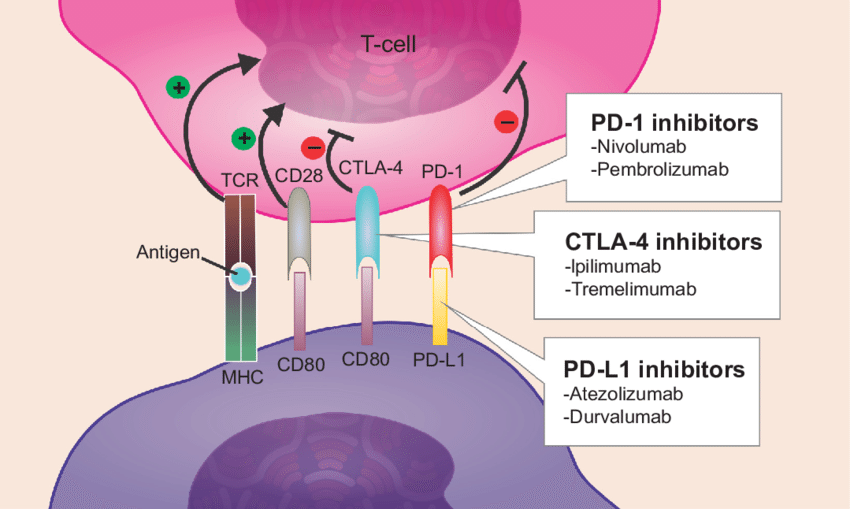 82
Side effects of Immuno-therapy
Immune mediated side effects
Colitis
Pneumonitis
Thyroiditis
Dermatitis 
Myocarditis
Hepatitis 
Nephritis 
Hypopitutiarism
Hypoadrenalism
Exacerbation of underlying autoimmune diseases
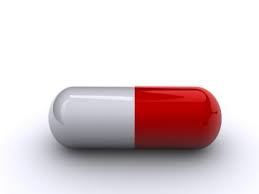 Pallimedinib
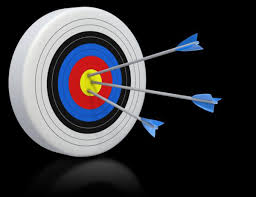 Low cost/ cost savings
High patient and family satisfaction
Improves quality of life
Improves pain scores
Lowers depression scores 
decreases 30 day hospital readmission
Above all “improves survival”